Chapter 12
肝脏的生物化学
Biochemistry in Liver
学习目标
掌握：生物转化作用的概念、意义；胆色素的概念和代谢过程。
熟悉：肝在物质代谢中的主要作用特点；生物转化作用的基本类型、影响生物转化作用的因素；胆汁酸的代谢；黄疸。
了解：常用肝功能试验及临床意义。
运用肝在物质代谢及分泌、排泄和生物转化等的功能进行实际应用并依此解释生活现象和临床实际。
培养学生具有诚实守信、严谨认真的工作态度、仁爱公义、珍爱生命、无私奉献的职业道德和职业素养。
肝脏的解剖特点
血液回流至心脏
隔膜
肝静脉
双重血液供应：肝动脉、门静脉。
丰富的肝血窦~400m2。
两条输出通道：肝静脉、胆道。
含有数百种酶，“人体化工厂”。
含有丰富的细胞器。
肝左叶
肝右叶
肝动脉
从心脏带来新鲜血液
胆总管
胆囊
门静脉
从肠道带来血液
胆汁流出到肠道
肝脏
胆道系统
小叶间静脉(到肝静脉)
胆道
肝门
门微动脉
门微静脉
肝板
中心静脉
血窦
肝窦内皮细胞
毛细胆管
肝门
中心
静脉
门动脉
门静脉
门静脉
窦壁中的库普弗细胞
胆管
毛细胆管的胆汁流进胆管
[Speaker Notes: 肝血窦是相邻肝板之间的腔隙，是一种特殊的毛细血管。肝血窦的窦壁由肝细胞的细胞膜构成，故肝血窦的通透性较大，有利于肝细胞与血浆之间进行物质交换。]
第一节
肝在物质代谢中的作用
Function of  Liver in Material Metabolism
一、肝在糖代谢中的作用
肝脏是调节血糖浓度的主要器官。维持血糖浓度的相对恒定，保障全身组织细胞尤其是大脑和红细胞的能量供应。
糖原合成
糖原分解
糖异生
肝维持血糖浓度相对恒定的机制
肝糖原合成↑
糖转变为脂肪↑
饱食
血糖下降
血糖升高
肝糖原分解↑
血糖回升
空腹
血糖降低
酮体生成↑
葡萄糖消耗↓
肝糖异生↑
脂肪动员↑
饥饿
血糖降低
肝严重损伤→低血糖，耐糖能力↓。
二、肝在脂类代谢中的作用
脂类的消化、吸收、分解、合成及运输等。
合成胆汁酸，促进脂类食物(含脂溶性维生素)的消化吸收。
合成VLDL和HDL，运输脂类。
脂肪酸的合成及氧化；酮体合成；脂肪合成；磷脂的合成；胆固醇合成及转化。
肝功能受损→磷脂↓→VLDL↓→脂肪肝。
三、肝在蛋白质代谢中的作用
合成血浆蛋白质，维持血浆胶体渗透压和凝血。
含转氨酶、脱羧酶等，分解氨基酸。
解除氨毒，合成尿素
肝功能严重障碍→血氨↑→氨中毒、肝昏迷。
Why？
NH3
NH3
-酮戊二酸
谷氨酸
谷氨酰胺
四、肝在维生素代谢中的作用
维生素的吸收、储存、运输和转化。
促进脂溶性维生素的吸收。
储存维生素(A、E、K、D、B12)
β-胡萝卜素→ Vit A
Vit D3→ 25-OH-Vit D3
VitK→ 凝血因子
Vit PP→ NAD+或NADP+ 
Vit B1→ TPP
Vit B2→FMN或FAD
维生素的转化
五、肝在激素代谢中的作用
激素的灭活(inactivation of hormone)：发挥调节作用后的激素在肝中被分解转化，降低或失去活性的过程。
类固醇激素；胰岛素；蛋白或多肽类激素；肾上腺皮质激素；甲状腺激素等。
肝功能严重损害 → 蜘蛛痣（雌激素）、肝掌（雌激素）、水钠潴留（肾上腺皮质激素）。
蜘蛛痣（spider nevus）
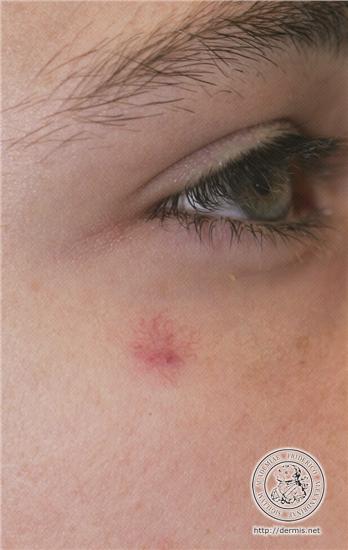 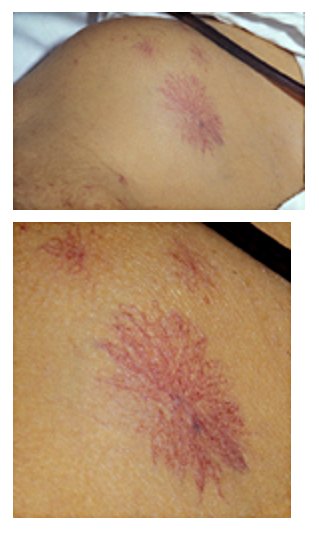 肝掌（liver palms）
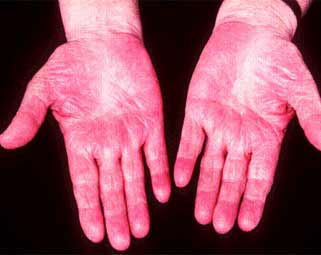 第二节
肝的生物转化作用
 Biotransformation Function of Liver
一、生物转化的概念
非营养物质：既不构成组织细胞成分，又不能氧化供能的物质。
来源：
体内代谢生成：氨、胺、神经递质、激素、胆色素。
由外界进入体内：药物、毒物、有机农药、食品添加剂、环境污染物等。
一、生物转化的概念
生物转化作用(biotransformation)：非营养物质在机体内进行代谢转变，增加其极性或水溶性，随胆汁或尿液排出体外的过程。
对象：非营养物质。
部位：肝脏（肾、肠、肺、皮肤等部位）。
一、生物转化的概念
生物转化作用
肝脏
肾脏
第Ⅰ相反应
第Ⅱ相反应
非营养物质
（脂溶性）
代谢物
（水溶性）
结合反应
（主要P-450）
官能团反应
尿
代谢物
（水溶性）
胆汁
生物转化的意义
使非营养物质极性增强，水溶性增加，易于排出体外。
使非营养物质的生物活性降低或消失（灭活），或使有毒物质毒性降低或消除（解毒）。
肝的生物转化作用≠解毒作用
二、生物转化的类型
第一相反应：氧化、还原、水解反应。
第二相反应：结合反应。
少数物质经第一相反应即可排出体外。
许多物质经第一相反应后，还要进行第二相反应，增加其水溶性，才能排出体外。
（一）第一相反应
1.氧化反应：最常见的生物转化反应，由肝细胞微粒体、线粒体及细胞液中多种氧化酶系所催化。
加单氧酶系（主要）
单胺氧酶系
脱氢酶系
（1）加单氧酶系
加单氧酶系：也称羟化酶。由细胞色素P450和NADH-细胞色素P450还原酶组成。能激活O2，使1个O加到底物分子中形成羟基；另一个O被NADH还原生成水。因一个氧分子发挥了两种功能，故又称混合功能氧化酶。
RH + NADPH + H+ + O2
ROH + NADP+ + H2O
（2）单胺氧化酶系
单胺氧化酶系：催化胺类物质氧化脱氨基生成相应的醛，后者进一步氧化为酸。
RCH2NH2 + O2 + H2O
RCHO + NH3 + H2O2
（3）脱氢酶系
脱氢酶系：包括醇脱氢酶、醛脱氢酶，两者均以NAD+为辅酶，催化醇或醛氧化，生成相应的醛或酸。
醇脱氢酶
RCH2OH + NAD+
RCHO + NADH + H+
醛脱氢酶
RCHO + NAD+ + H2O
RCOOH + NADH + H+
大多数中国人的乙醇脱氢酶基因都没有问题。极少人对酒精很难快速分解，导致酒精蓄积，血液携氧能力下降，脸越来越白。
喝酒脸发白
乙醛的毒性是酒精的30倍，损害心、肝、肾、大脑等重要器官，损伤DNA，诱发多种癌症。
酒精
饮酒
作用
CH3CH2‒OH
饮酒
乙醇脱氢酶
(ADH)
CH3CH2‒OH
乙醛
约50%的中国人乙醛脱氢酶变异，活性只有正常的13%-14%，喝酒脸越喝越红，说明乙醛脱氢酶缺乏，脸红是乙醛蓄积造成血管扩张产生的。
喝酒脸红
CH3CHO
作用
CH3CHO
代谢
乙醛脱氢酶
(ALDH)
乙酸
作用
代谢
CH3COOH
肝酶代谢
乙醇的氧化使NADH增多，过多的NADH使细胞质中的丙酮酸还原为乳酸，严重时引起酸中毒和电解质平衡紊乱并使糖异生受阻引起低血糖。
二氧化碳和水
乙醛脱氢酶变异
CH3COOH
排出体外
冠心病患者，发生心肌梗死的相对风险为正常人的3.42倍。
肝癌的风险是正常人的3倍以上。
发生Ⅱ型糖尿病的风险是正常人的6.08倍。
2.还原反应
OH
   ⅼ
‒CH‒CH‒CH2‒OH
          ⅼ
       HN‒C‒CH‒Cl
                    ⅼ
                   Cl
酶：硝基还原酶、偶氮还原酶
部位：肝细胞微粒体
转化对象：硝基化合物与偶氮化合物
O
      ‖
‒O‒N+‒
OH
   ⅼ
‒CH‒CH‒CH2‒OH
          ⅼ
       HN‒C‒CH‒Cl
                    ⅼ
                   Cl
H2N‒
R-NO2 → R-NO → R-NHOH → R-NH2
硝基还原酶
氯霉素还原产物
氯霉素
2.还原反应
2H
H2O
2H
2H
H2O
H
  ׀   
‒N‒
N‒
N‒
 ׀
H
‒NO2
‒NO
‒NHOH
‒NH2
‒N═
‒NH2
硝基苯                          亚硝基苯                                 苯胲                                     苯胺
2H
偶氮苯                                                                                            苯胺
3. 水解反应
酶：多种水解酶，如酯酶、酰胺酶、糖苷酶
部位：肝细胞液及微粒体
转化对象：酯类、酰胺类、糖苷类化合物
O
 ‖
C‒OH
 ⅼ
O
 ‖
C‒OH
 ⅼ
O
 ‖
C‒OH
 ⅼ
O
        ‖
‒O‒C‒CH3
酯酶
结合反应
‒OH
‒OH
HO‒
H2O
乙酸
乙酰水杨酸
(阿司匹林)
水杨酸
羟基水杨酸
3. 水解反应
O
 ‖
C‒OH
 ⅼ
O
 ‖
C‒O‒CH2‒CH2‒N‒CH2‒CH3
 ⅼ                          ⅼ
                           CH2‒CH3
酯酶
+ H2O
+ HO(CH2)2N(C2H5)2
ⅼ
H2N
ⅼ
H2N
普鲁卡因
对氨基苯甲酸
二乙氨基乙醇
O
             +                   ‖
(H3C)3N-CH2CH2O-C-CH3
胆碱酯酶
+                 
(H3C)3N-CH2CH2OH
+ H2O
+ CH3COOH
乙酰胆碱
胆碱
乙酸
（二）第二相反应—结合反应
结合对象：含羟基、羧基或氨基的药物、毒 物、激素。
反应部位：多在肝微粒体、细胞液或线粒体。
结合剂：葡萄糖醛酸、硫酸、乙酰基、甲基、谷胱甘肽、甘氨酸等物质或基团。
结合反应是体内最重要的生物转化方式
1.葡萄糖醛酸结合反应
酶：UDP-葡萄糖醛酸转移酶(UDPGAT)
部位：肝微粒体
葡萄糖供体：尿苷二磷酸葡萄糖醛酸(UDPGA)
产物：葡萄糖酸苷衍生物
CH2‒OH
H
O‒
OH
 ⅼ
H
OH
H
UDPGAT
HO
H
OH
H
UDPGA
UDP
苯酚
苯-β-葡萄糖醛酸苷(醚型)
1.葡萄糖醛酸结合反应
UDPGA
肝微粒体酶系
乙酰氨基苯-β-葡
萄糖醛酸苷
氧化脱乙基
非那西丁
乙酰氨基苯酚
UDPGA
还原酶
四氢皮质醇
葡萄糖醛酸酯
O
CH2‒OH
2(NADPH+H+)
C
O
CH2‒OH
H
H3C
OH
HO
C
H
12
H3C
OH
HO
‒NH‒C‒CH3
‒NH‒C‒CH3
皮质醇
四氢皮质醇
H
H3C
12
H
H3C
O
O
HO‒
H3C‒CH2‒O‒
H
H
3
7
H
H
HO
3
7
H
O
2.硫酸结合反应
O
H3C
12
硫酸转移酶
H
O
H3C
H
H
3
7
PAPS
PAP
12
HO3SO
H
雌酮
雌酮硫酸酯
H
H
3
7
HO
硫酸供体：3’-磷酸腺苷-5’-磷酰硫酸(PAPS)
3.甲基结合反应
SAM
甲基转移酶
儿茶酚
O-甲基儿茶酚
H3C‒O
HO
R
R
甲基供体：S-腺苷甲硫氨酸(SAM)
HO
HO
4.乙酰基结合反应
乙酰基转移酶
CH3CO~SCoA
HS~CoA
H          O
            ׀           ‖
O═C‒N‒NH‒C‒CH3
      ׀
H
  ׀           
O═C‒N‒NH2
      ׀
异烟肼
乙酰异烟肼
乙酰基供体：乙酰CoA
N
N
5.甘氨酸结合反应
酰基CoA
连接酶
+ HS~CoA
‒COOH
‒CO~SCoA
‒CO‒NH‒CH2‒COOH
ATP
ADP+Pi
HS~CoA
H2N‒CH2
          ׀  
 HOOC
苯甲酸
马尿酸
苯甲酰CoA
醇脱氢酶
CH3CH2OH
CO2 + H2O + ATP
乙醇
MEOS
加单氧酶
CH3CH2OH
CH3CHO
CO2 + H2O
乙醇（大量）
乙醛
NADPH,O2
加单氧酶
还原酶
血红素
胆绿素
胆红素
胆红素葡萄糖醛酸酯
NADPH,O2
NADPH+H+
UDPGa
MEOS：微粒体乙醇氧化系统
小结
三、生物转化作用的特点
代谢过程的连续性：连续几种反应才能完成。
代谢通路和产物的多样性：一种物质可进行多种不同反应。
解毒与致毒的两重性。
UDPGA
氧化
葡萄糖醛酸结合物
非那西丁
对乙酰氨基酚
PAPS
水解
氧化
对氨苯乙醚
氧化产物
硫酸结合物
GSH
氧化
羟化产物诱发高铁血红蛋白血症
与肝蛋白质结合引起肝细胞坏死
谷胱甘肽结合物或硫醚尿酸
四、影响生物转化的因素
影响因素：年龄、性别、肝功能、诱导物、抑制物等。
意义：指导临床医生合理用药。对肝病病人用药应慎重，并注意掌握剂量，避免加重肝的负担。
第三节
胆汁酸代谢
Metabolism of Bile Acids
一、胆汁
胆汁：肝细胞分泌的一种液体，通过胆道系统进入十二指肠。300~700ml/day。呈橙黄色进入胆囊浓缩为胆囊胆汁，呈黄褐色或棕绿色。
胆汁成分：胆汁酸盐(占固体成分~50%)、无机盐、黏蛋白、磷脂、胆固醇、胆色素等、酶。
二、胆汁酸的分类
胆汁酸(bile acids)是胆汁的主要成分，能促进脂类食物的消化吸收。胆汁酸的合成与排泄是胆固醇降解的主要途径，也是机体清除胆固醇的主要方式。
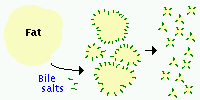 按来源不同可分为：
初级胆汁酸：肝细胞以胆固醇为原料合成。
次级胆汁酸：初级胆汁酸在肠道细菌作用下生成。
按结构不同可分为：游离胆汁酸、结合胆汁酸
胆汁酸的分类
HO
HO
COOH
COOH
COOH
COOH
CH3
CH3
H3C
H3C
12
12
12
12
OH
3
3
3
3
7
7
7
7
HO
HO
HO
HO
H
H
H
H
胆酸
脱氧胆酸
CH3
CH3
H3C
H3C
OH
鹅脱氧胆酸
石胆酸
三、胆汁酸代谢
初级胆汁酸的生成
合成原料：胆固醇
合成部位：肝细胞微粒体、细胞质
关键酶：胆固醇7α-羟化酶
初级胆汁酸的合成过程
胆固醇
+
7α-羟化酶
甲状腺素
7α羟胆固醇
氧化
还原
羟化
侧链氧化
断裂
胆酰CoA、鹅脱氧胆酰CoA
H2O
HSCoA
牛磺酸
甘氨酸
CoASH
CoASH
胆酸
甘氨胆酸
牛磺胆酸
鹅脱氧胆酸
甘氨鹅脱氧胆酸
牛磺鹅脱氧胆酸
初级游离型胆汁酸
初级结合型胆汁酸
次级胆汁酸的生成
初级结合型胆汁酸
随胆汁入肠
肠菌水解
甘氨酸
牛磺酸
初级游离型胆汁酸
肠菌作用
7α脱羟基
牛磺酸
甘氨酸
脱氧胆酸
石胆酸
甘氨脱氧胆酸
牛磺脱氧胆酸
肝
次级结合型胆汁酸
次级游离型胆汁酸
胆汁酸的肠肝循环
概念：排入肠道的胆汁酸由肠道重吸收经门静脉入肝，肝细胞将游离型胆汁酸再重新合成结合型胆汁酸，并同新合成的结合型胆汁酸一同再随胆汁排入肠道的过程。
95%的胆汁酸被重吸收。
胆固醇
结合胆汁酸
胆道
肝脏
门静脉
被动吸收
(95% ～ 97%)
小肠
排泄
主动吸收
3%～5%
(0.4～0.6g/d)
胆汁酸
需要量：12～32g/d
胆汁酸合成：0.4～0.6g/d
胆汁酸库：3～5g
水解
脱羟
大肠
胆汁酸的肠肝循环
胆汁酸肠肝循环的生理意义
使有限的胆汁酸反复利用，最大限度发挥乳化作用，以保证脂类食物的消化吸收。补充肝合成胆汁酸能力的不足和人体对胆汁酸的生理需要。
四、胆汁酸的生理功能
促进脂类的消化吸收：可降低脂和水相之间的表面张力。
抑制胆汁中胆固醇的沉淀，防止胆结石。
脂肪球
+
胆汁酸盐
磷脂
乳化作用
Fat
乳状液小滴
胆汁酸盐
第四节
胆色素代谢
Metabolism of Bile Pigment
一、胆色素代谢
胆色素(bile pigment)：铁卟啉类化合物在体内分解代谢的产物。包括胆绿素(biliverdin)、胆红素(bilirubin)、胆素原(bilinogen)和胆素(bilin)等化合物。
胆红素呈橙黄色，是胆汁的主要颜色。具有毒性，可损害大脑。生成量250~350mg/day。肝脏是胆红素代谢的主要器官。
（一）胆红素的生成
肝、脾、骨髓
H
H
H
N
H
N
H
N
H
N
O
珠蛋白
血红蛋白
衰老的红细胞
O
NADPH + H+
NADP+
CO + H2O
Fe3+
2O2
胆绿素
血红素加氧酶
NADPH + H+
胆绿素还原酶
NADP+
α
血红素
Ⅱ
Ⅰ
H
N
H
N
H
N
H
N
O
O
N
N
β
δ
Fe2+
N
N
胆红素(游离胆红素、未结合胆红素)
Ⅲ
Ⅳ
P
P
P
P
γ
COOH
HOOC
未结合胆红素特性
为非酯型胆红素。
脂溶性，极易透过生物膜，不能滤过肾小球。
毒性大。能透过血脑屏障进入大脑，抑制大脑RNA和蛋白质的合成及糖代谢；与神经核团结合可产生核黄疸。
O
OH
N
H
O
98°
NH
HN
O
NH
HO
O
（二）胆红素的运输
主要运输形式：胆红素-清蛋白复合物。
增加胆红素的水溶性，利于运输。
限制胆红素进入细胞产生毒性作用。
尿液中有未结合胆红素吗？
（三）胆红素在肝内的代谢
肝细胞
清蛋白
肝血窦
胆红素
胆红素-清蛋白复合物
肝细胞
Y蛋白和Z蛋白
胆红素-Y蛋白
胆红素-Z蛋白
Y蛋白
Z蛋白
主动
转运
葡萄糖醛酸转移酶
葡萄糖醛酸胆红素
(结合胆红素)
(直接胆红素)
随胆汁排入肠道
胆红素
肝细胞内质网
UDP
UDPGA
H
H
H
N
H
N
H
N
H
N
O
O
CH2
 ⅼ
CH2
 ⅼ
C=O
 ⅼ
CH2
 ⅼ
CH2
 ⅼ
C=O
 ⅼ
COOH
COOH
O
O
O
O
H
H
H
H
H
OH
OH
H
H
HO
H
OH
H
OH
H
OH
葡萄糖醛酸胆红素的结构
两类胆红素的比较
（四）胆红素在肠道中的变化及胆素原的肠肝循环
胆红素在肠道中的变化（还原）
葡萄糖醛酸胆红素
肠菌
葡萄糖醛酸
胆红素
+6H
+12H
+8H
+2H
+4H
尿胆素原
中胆素原
粪胆素原
-2H
-2H
-2H
尿胆素
中胆素
粪胆素
胆素（黄色）
单核巨噬细胞
血液
肝
血红蛋白
胆红素
胞液
Y,Z蛋白
胆红素-Y
胆红素- Z
珠蛋白
滑面内质网
胆红素清蛋白复合物
血红素
UDPGA
葡萄糖醛酸
胆红素
O2
清蛋白
Fe2+
NADPH+H+
CO
胆素原
胆道
肠管
胆绿素
NADPH+H+
胆红素
肠肝循环
10~20%
胆素原
葡萄糖醛酸
胆红素
胆素原
胆红素
粪胆素
(排泄)
O2
O2
还原
肾
葡萄糖醛酸
尿胆素
胆色素的代谢过程
尿
二、血清胆红素与黄疸
正常成人血清胆红素：3.4～17.1μmol/L(0.1～1mg/dl)。未结合胆红素占4/5，结合胆红素占1/5。
高胆红素血症：由于体内胆红素生成过多，或肝细胞对胆红素摄取、转化、排泄过程发生障碍引起的血清胆红素升高。
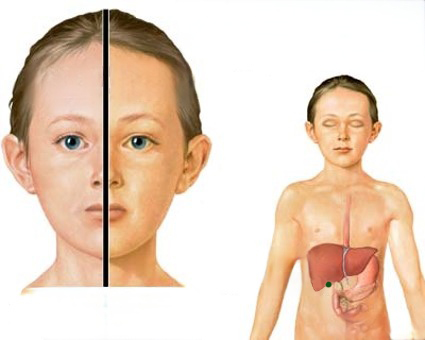 黄疸(Jaundice)：血清胆红素含量升高而引起巩膜、粘膜、皮肤及其他组织和体液被染成黄色的体征。
黄染与胆红素在皮肤聚集有关，通常由肝脏或胆囊疾病引起。
正常
黄疸
肝脏
胆囊
皮肤和巩膜被黄染
黄疸分类
显性黄疸：血清胆红素浓度＞34.2μmol/L，皮肤、巩膜、黏膜等组织明显黄染。
隐形黄疸：血清胆红素浓度为17.1~34.2μmol/L，肉眼察觉不到皮肤或巩膜黄染。
黄疸分类
溶血性黄疸(hemolytic jaundice,肝前性黄疸)：由于红细胞在单核-吞噬细胞系统破坏过多，超过肝细胞的处理能力，造成血清未结合胆红素浓度过高所致。
肝细胞性黄疸(hepatocellular jaundice,肝源性黄疸)：由于肝功能障碍，使肝脏对胆红素的摄取、结合和排泄能力降低所致的高胆红素血症。
阻塞性黄疸(obstructive jaundice,肝后性黄疸)：由于胆道阻塞，使胆小管和毛细胆管内压力增大破裂，引起结合胆红素逆流入血，造成血清结合胆红素升高所致。
单核巨噬细胞
血液
肝
血红蛋白
胆红素
胞液
Y,Z蛋白
胆红素-Y
胆红素- Z
珠蛋白
滑面内质网
胆红素清蛋白复合物
血红素
UDPGA
葡萄糖醛酸
胆红素
O2
清蛋白
Fe2+
胆素原
NADPH+H+
CO
胆道
胆绿素
NADPH+H+
肠肝循环
胆红素
肠管
O2
还原
葡萄糖醛酸胆红素
胆素原
胆红素
粪胆素
(排泄)
胆素原
葡萄糖醛酸
O2
肾
尿胆素
胆色素的代谢过程
尿
三种黄疸类型血、尿、粪的变化
第五节
常用肝功能试验及临床意义
Liver Function Test and Clinical Significance
一、肝功能试验的分类
常见的肝功能检测项目有20多种，有助于肝病的诊断、病情监测及预后判断。
反映肝细胞结构的酶类试验：肝细胞受损时，肝细胞内的酶释放入血，导致血液中含量升高。
反映肝细胞坏死的酶类试验：肝细胞线粒体崩解时，线粒体天冬氨酸氨基转移酶释放入血。
反映肝内或肝外胆管阻塞的试验：胆管阻塞时，经胆道排泄的物质反流入血，使血清中含量升高。
一、肝功能试验的分类
指示肝细胞蛋白质合成障碍的试验：肝脏受损时，清蛋白、部分球蛋白、凝血因子、纤维蛋白原合成减少，导致血清中含量降低。
指示肝结缔组织增生的试验：肝结缔组织增生时，血清单胺氧化酶、β-脯氨酸羟化酶活性增强，Ⅲ型前胶原肽浓度增高，有助于肝硬化的诊断。
某些病因诊断的特殊试验：检测总胆红素、结合胆红素、尿胆素原和尿胆红素用于鉴别黄疸类型；检测甲胎蛋白用于诊断原发性肝癌。
甲胎蛋白
是一种糖蛋白，主要来自胚胎的肝细胞，胎儿出生后周甲胎蛋白逐渐下降，正常成人血清中甲胎蛋白的含量＜30μg/L。
肝细胞发生癌变时，甲胎蛋白合成量增加，导致血清中含量升高。
二、常用肝功能检查项目及临床意义
丙氨酸氨基转移酶（ALT）
参考范围：5-40U/L。
血清含量升高：传染性肝炎、中毒性肝炎、脂肪肝、肝癌、骨骼肌疾病等。
氯丙嗪、异烟肼、利福平等能使血清ALT升高。
二、常用肝功能检查项目及临床意义
总蛋白（TP）、清蛋白（A）、球蛋白（G）
参考范围：TP 60-80g/L；A 40-55g/L；G 20-30g/L；A/G =1.5-2.5:1。
血清A含量降低，A/G减少：肝硬化、慢性活动性肝炎。
二、常用肝功能检查项目及临床意义
碱性磷酸酶（ALP）
参考范围：40-160U/L。
血清含量升高：阻塞性黄疸、黄疸型肝炎、肝癌等肝胆疾病；骨软化症、佝偻病、骨折修复愈合期、纤维性骨炎、成骨不全症、骨细胞癌等骨骼疾病。
妊娠期与儿童生长发育期血清ALP活性生理性升高。
二、常用肝功能检查项目及临床意义
γ-谷氨酰基转移酶（GGT）
参考范围：男11-50U/L，女7-32U/L。
血清含量升高：酒精性肝炎、酒精性肝硬化、阻塞性黄疸、病毒性肝炎、肝硬化、原发性或转移性肝癌等。
二、常用肝功能检查项目及临床意义
胆红素
参考范围：总胆红素3.4-17.1μmol/L，结合胆红素0-6μmol/L，结合胆红素/总胆红素=20%-35%。
血清胆红素：17.1- 34.2μmol/L为隐性黄疸。
血清胆红素：＞ 34.2μmol/L为显性黄疸。
溶血性黄疸：未结合胆红素↑，结合胆红素占总胆红素20%以下。
肝细胞性黄疸：结合胆红素占总胆红素35%以上。
阻塞性黄疸：结合胆红素↑，结合胆红素占总胆红素50%以上。
血清胆红素降低：再生障碍性贫血、癌症或慢性肾炎导致的继发性贫血。
思考题
简述肝脏在物质代谢中的作用。
胆汁酸的分类有哪些？合成胆汁酸的原料是什么？胆汁酸的功能有哪些？
什么叫非营养物质？什么叫生物转化作用？生物转化的反应类型有哪些？
简述胆色素的代谢过程。
什么叫黄疸？分哪几种类型？
举例说明临床上常用的肝功能检查项目及其诊断意义。
重吸收
10 ～ 20%
胆素排泄
80%～90%
胆素原
体循环
原型
胆素原的肠肝循环
门静脉
尿胆素
排0.5～4mg/d
胆素原